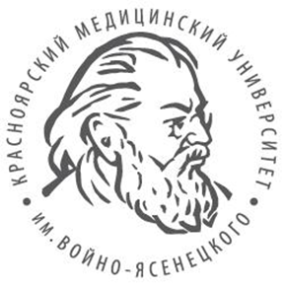 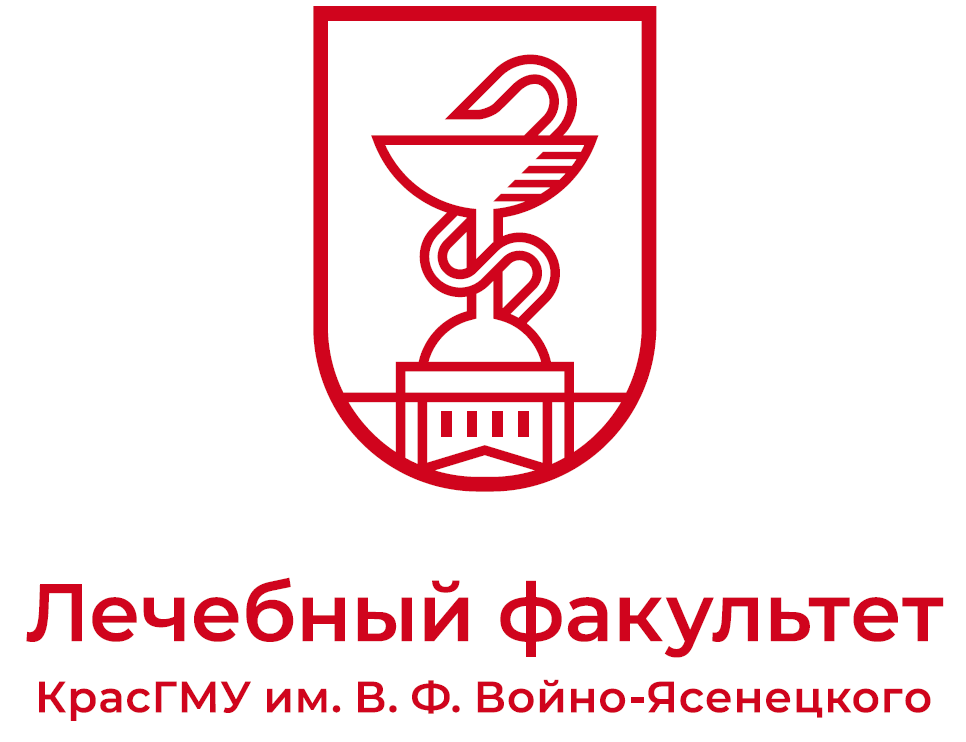 Результаты государственной итоговой аттестациипо специальности31.05.01  Лечебное дело
Председатель ГЭК: д.м.н., профессор  Лобанов С. Л.,
заведующий кафедрой факультетской хирургии с курсом урологииФГБОУ ВО «Читинская государственная медицинская академия» Минздрава России.

27 июня 2019 года
Проведение ГИА осуществлялось согласно  нормативным документам:
Федеральный закон от 29.12.2012 N 273-ФЗ «Об образовании в Российской Федерации».
 Приказ Минобрнауки России от 01 марта 2016г. № 95 «Об утверждении федерального государственного образовательного стандарта высшего образования по направлению 31.05.01 Лечебное дело (уровень специалитета)».
 Приказ Минтруда и социальной защиты России от 21 марта 2017г. № 293н «Об утверждении профессионального стандарта «Врач-лечебник (врач-терапевт участковый)».
 Приказ Минобрнауки России от 05.04.2017 № 301 «Об утверждении порядка организации и осуществления образовательной деятельности по образовательным программам высшего образования – программам бакалавриата, программам специалитета, программам магистратуры».
 Приказ Минобрнауки России от 29.06.2015 № 636 «Об утверждении Порядка проведения государственной итоговой аттестации по образовательным программам высшего образования – программам бакалавриата, программам специалитетаи программам магистратуры».
 Устав ФГБОУ ВО КрасГМУ им. проф. В.Ф. Войно-Ясенецкого Минздрава России, утвержденный приказом Минздрава России от 23.06.2016 № 405. 
 Локальные и распорядительные акты Университета, регулирующие вопросы высшего образования.
ГИА по специальности 31.05.01 Лечебное дело проводится в форме Государственного экзамена, состоящегоиз 3-х этапов.
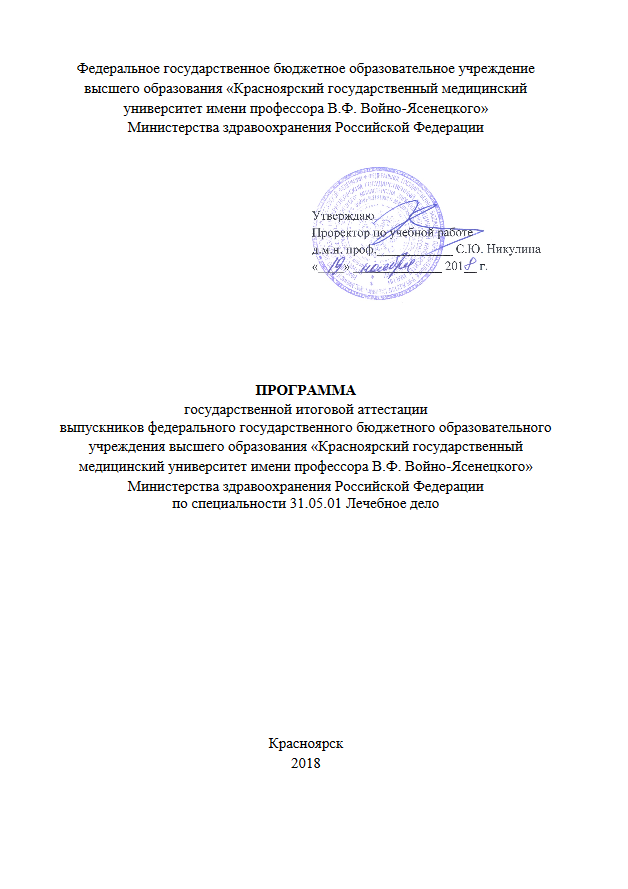 Порядок подготовкии проведения ГЭ представлен в ежегодно-обновляемой программе ГИА
1 ЭТАП ( тестирование)
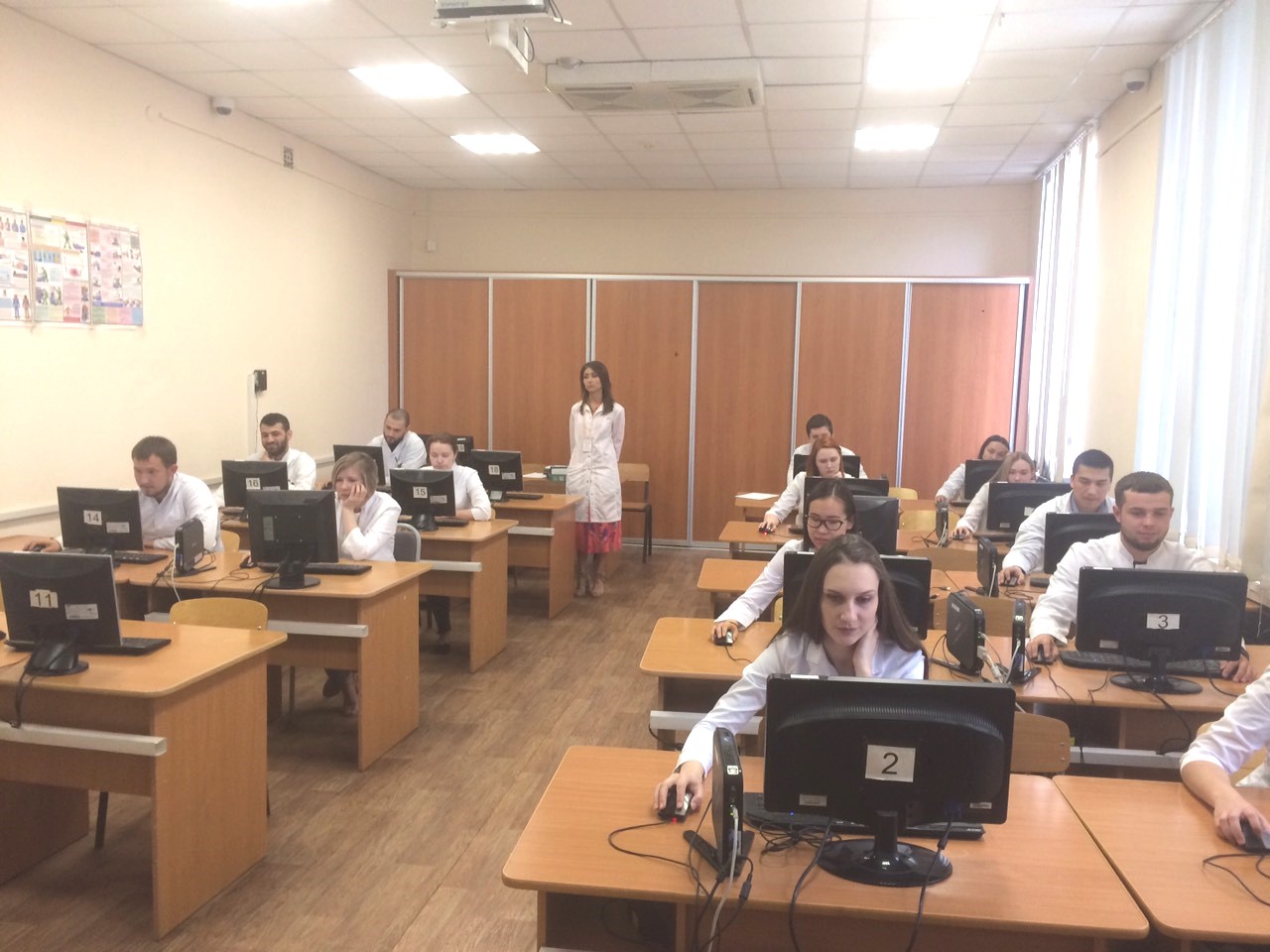 Результаты 1-го этапаза 2017-2019 гг.
Замечания по проведению 1-го этапа нет.
2-ой этап (оценка уровня освоения практических умений и навыков )
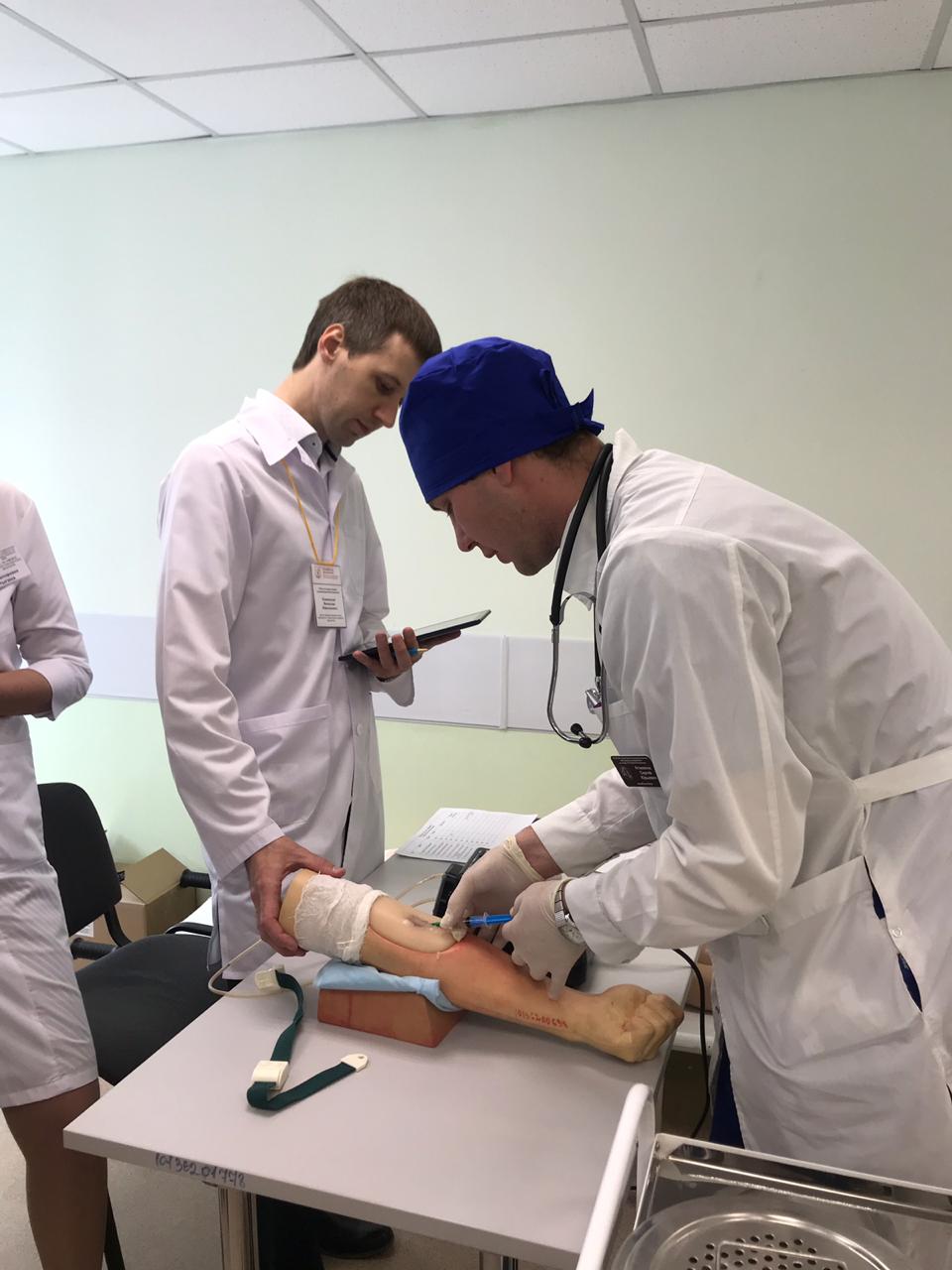 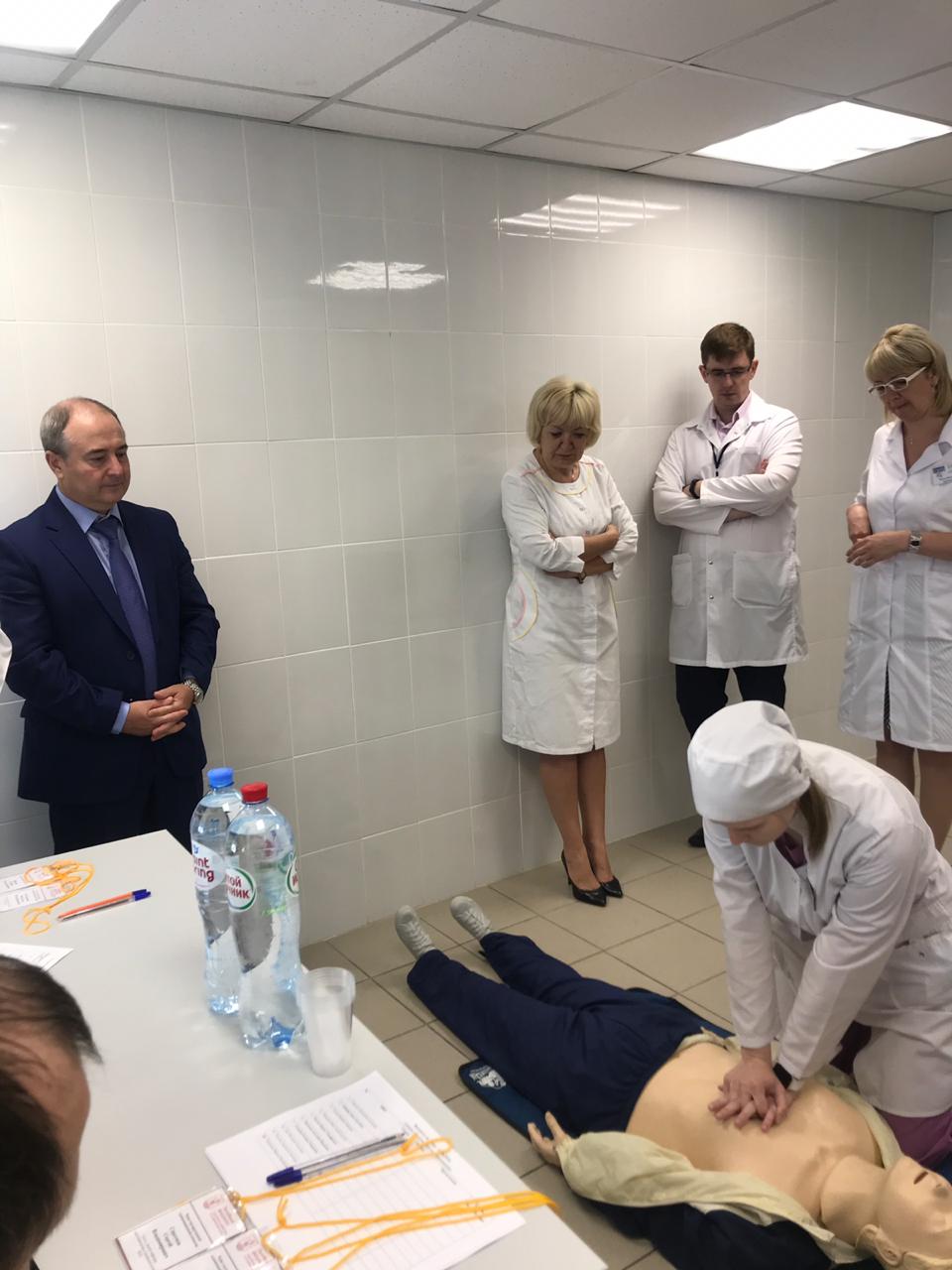 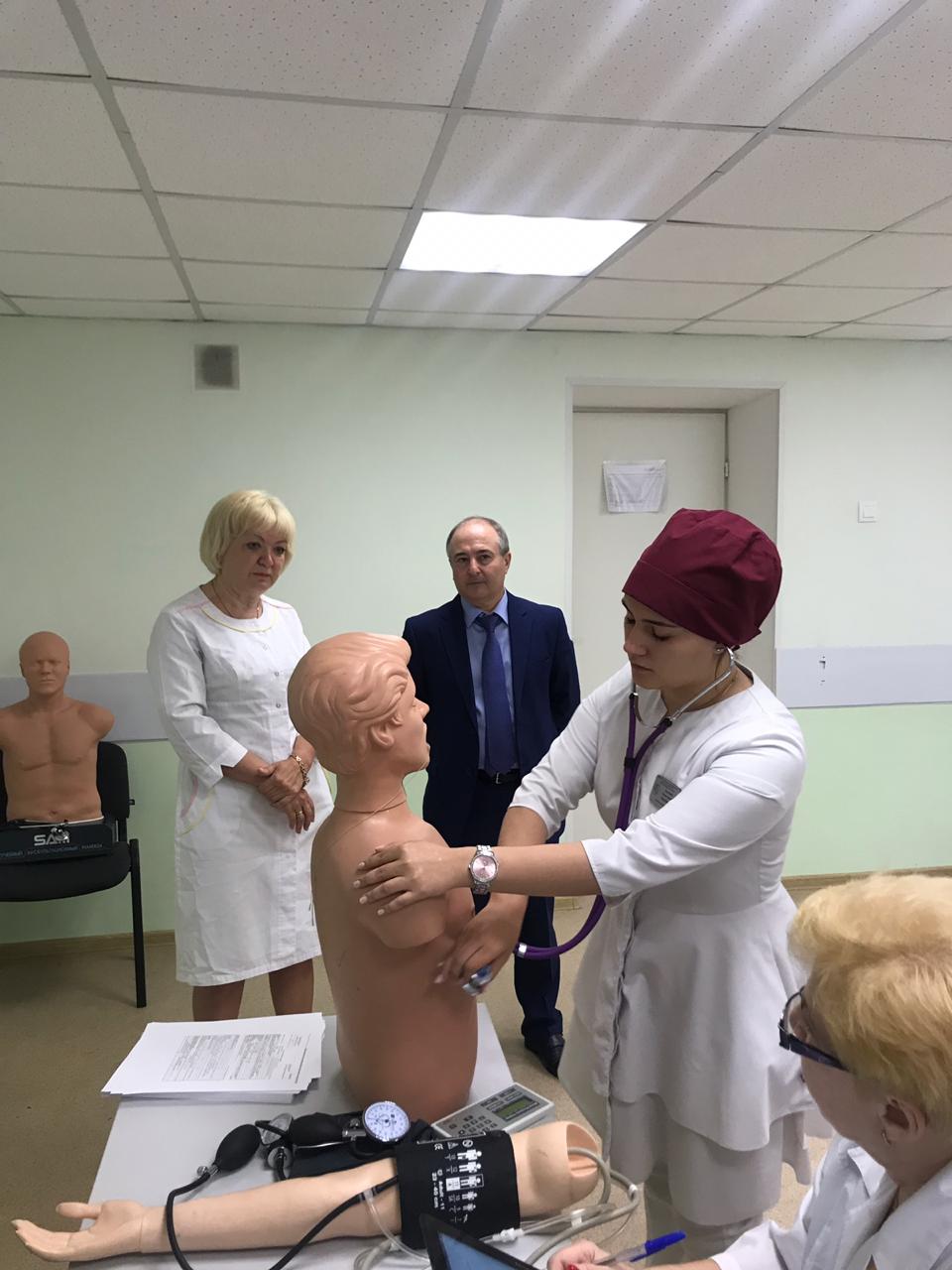 Результаты 2-го этапаза 2017-2019 гг.
Замечаний по проведению 2-го этапа  нет.
3-й этап(курация пациента, итоговое собеседование)
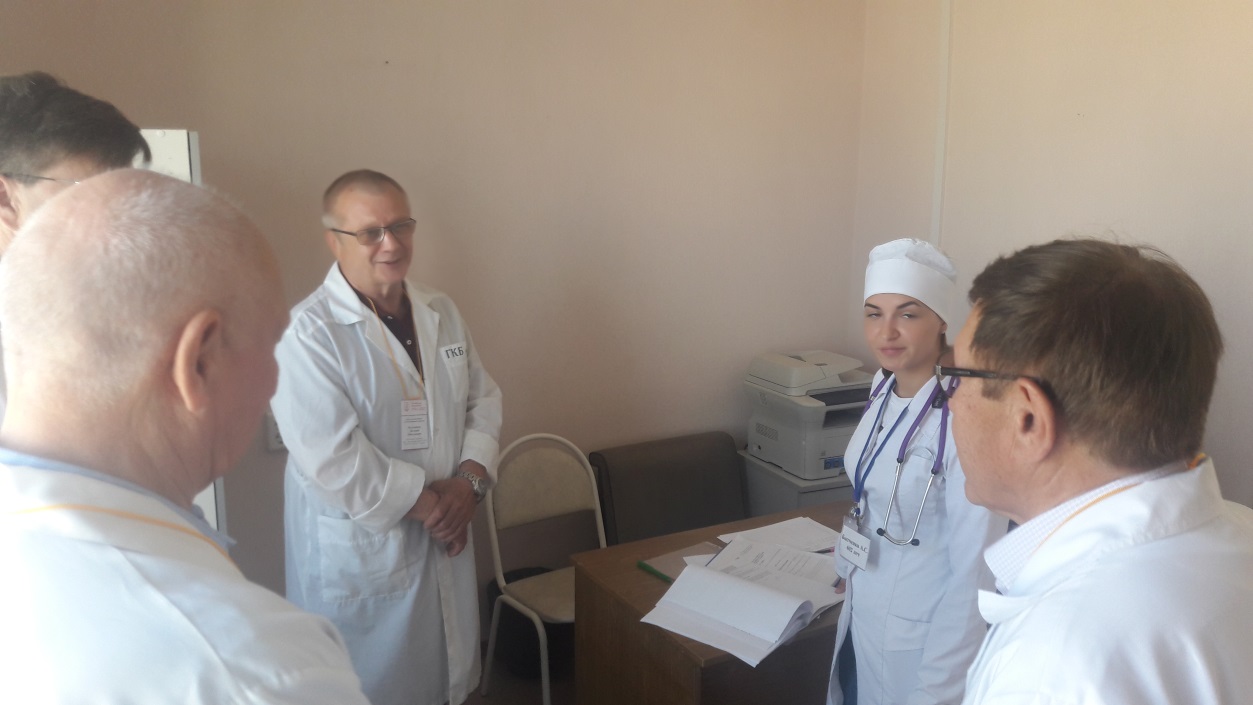 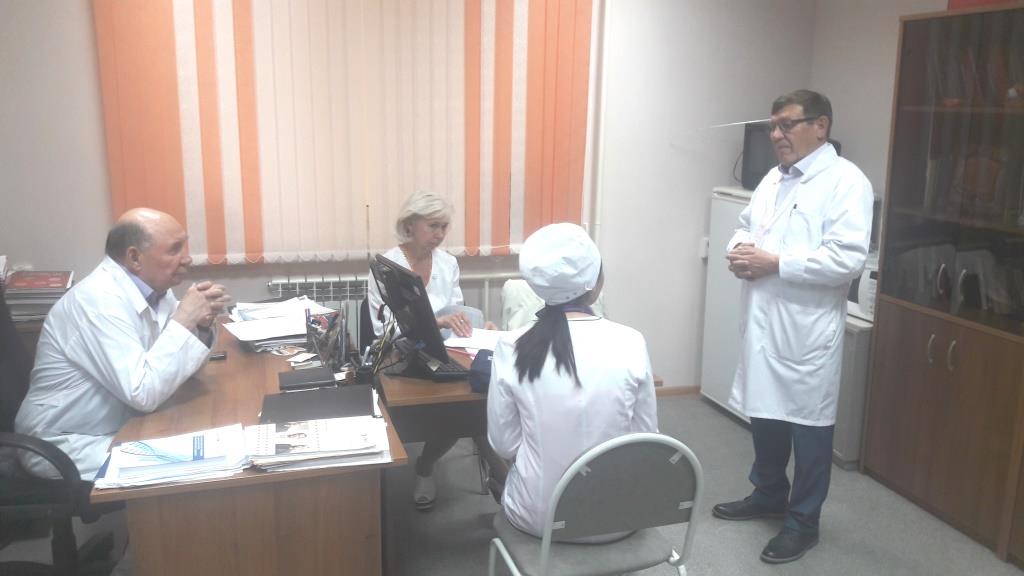 Результаты 3-го этапаза 2016-2018гг.
Замечания по 3-му этапу
Часть выпускников шаблонно подходили к процессу сбора анамнеза и осмотру пациента. Четко следуя алгоритму, теряются при «нестандартных» ситуациях.
Предложения по реализации:
Обратить внимание преподавателей клинических кафедр и обучающихся на работу с пациентами.
(Ответственные: заведующие клинических кафедр, декан)
Замечания по 3-му этапу
Часть выпускников затруднялись в выборе оптимальных антибактериальных препаратов для лечения инфекционных заболеваний.
Предложения по реализации:
Пересмотреть рабочую программу по дисциплине «Клиническая фармакология» с увеличением количества часов, отведенных на раздел, касающийся антибиотикотерапии.
(Ответственные: доцент Веселова О.Ф.)
Дипломы с отличием
2017 г. – 25 студентов (10,1%)
2018 г. – 66 студентов (17,8%)
2019 г. – 63 студента (17,1%)
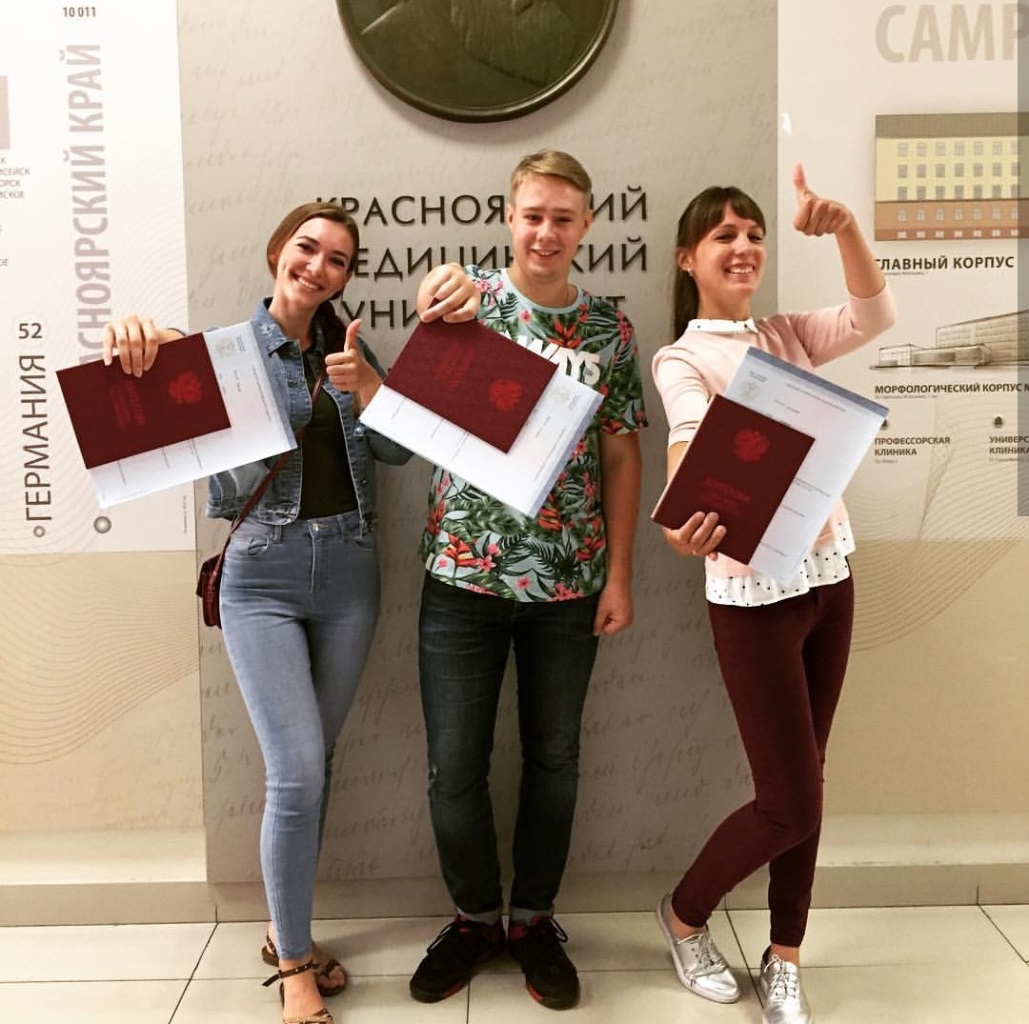 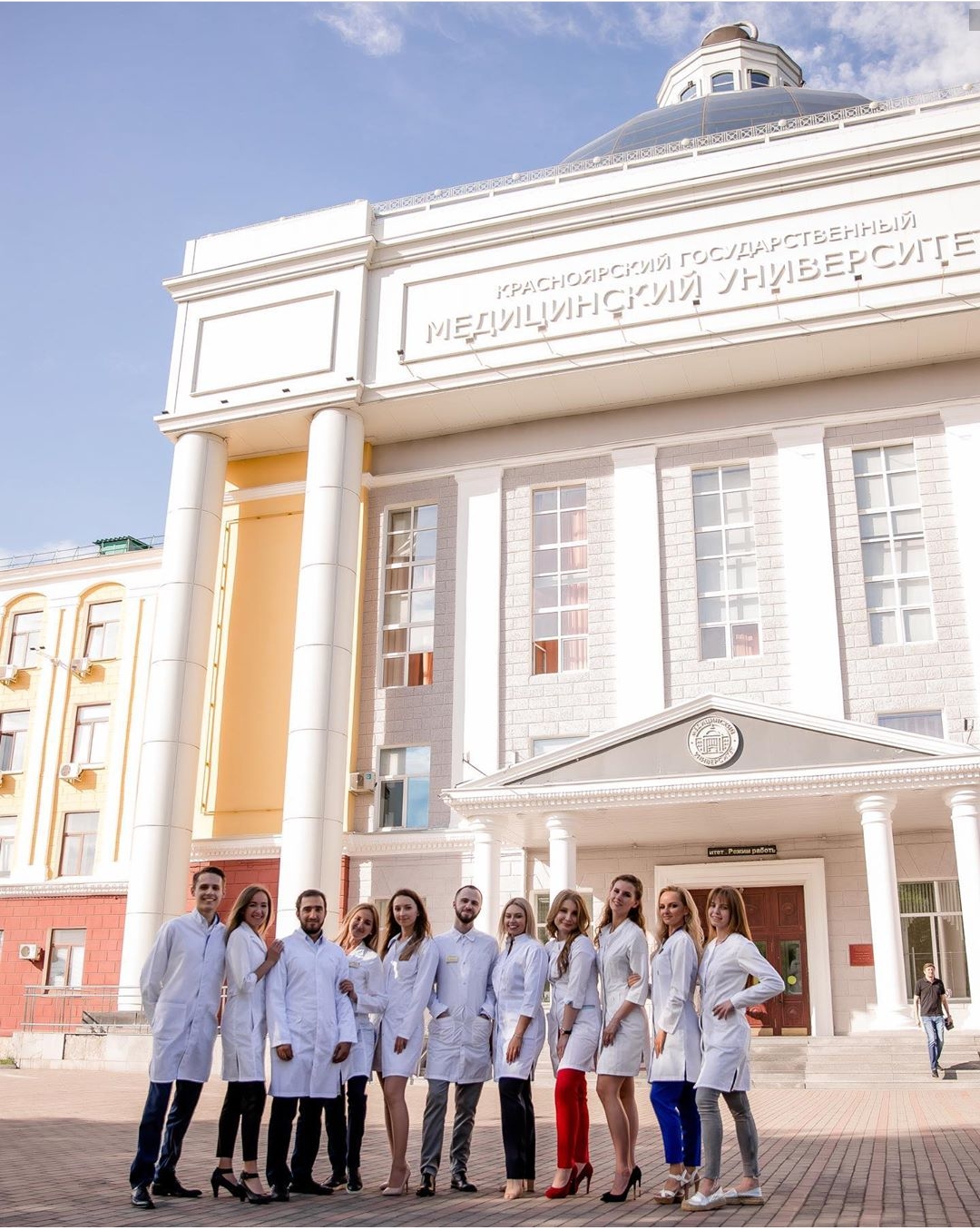 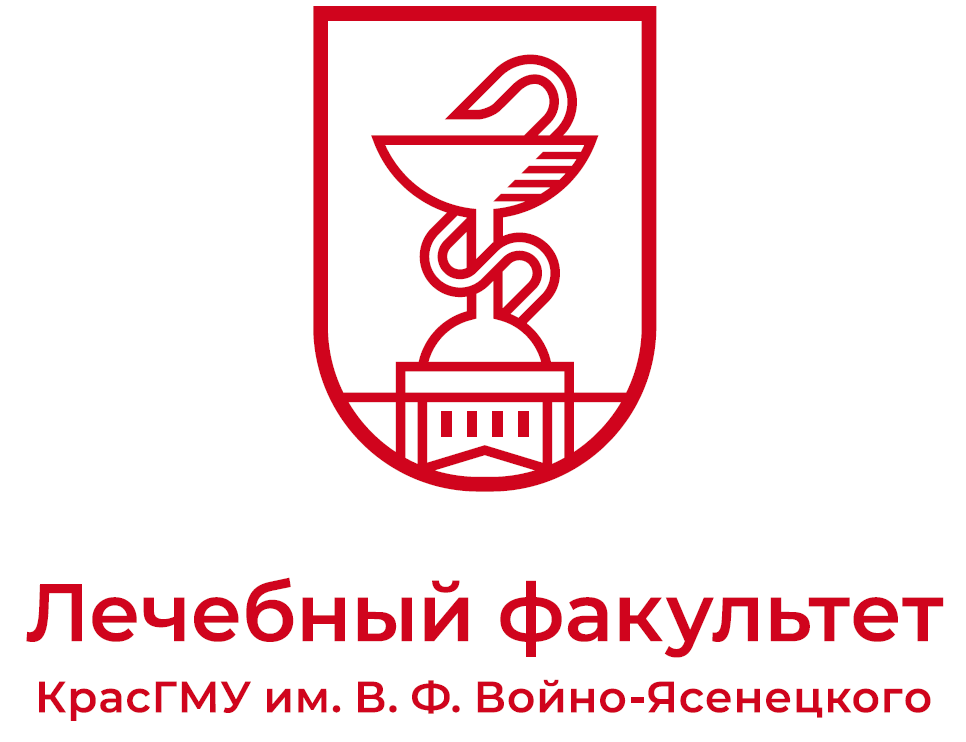 Благодарюза внимание!